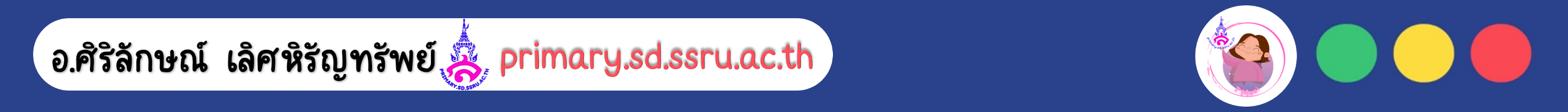 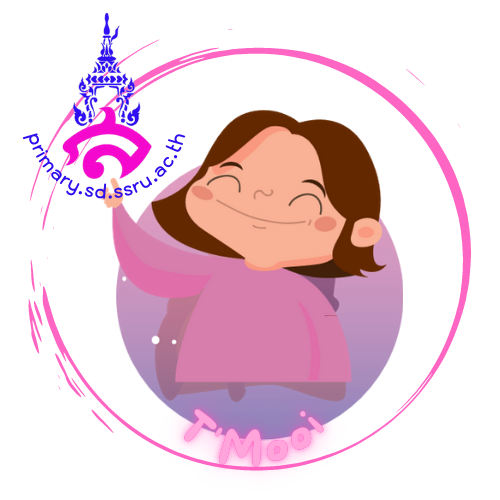 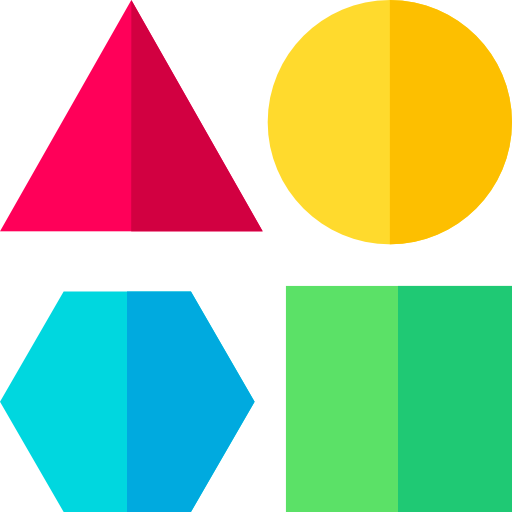 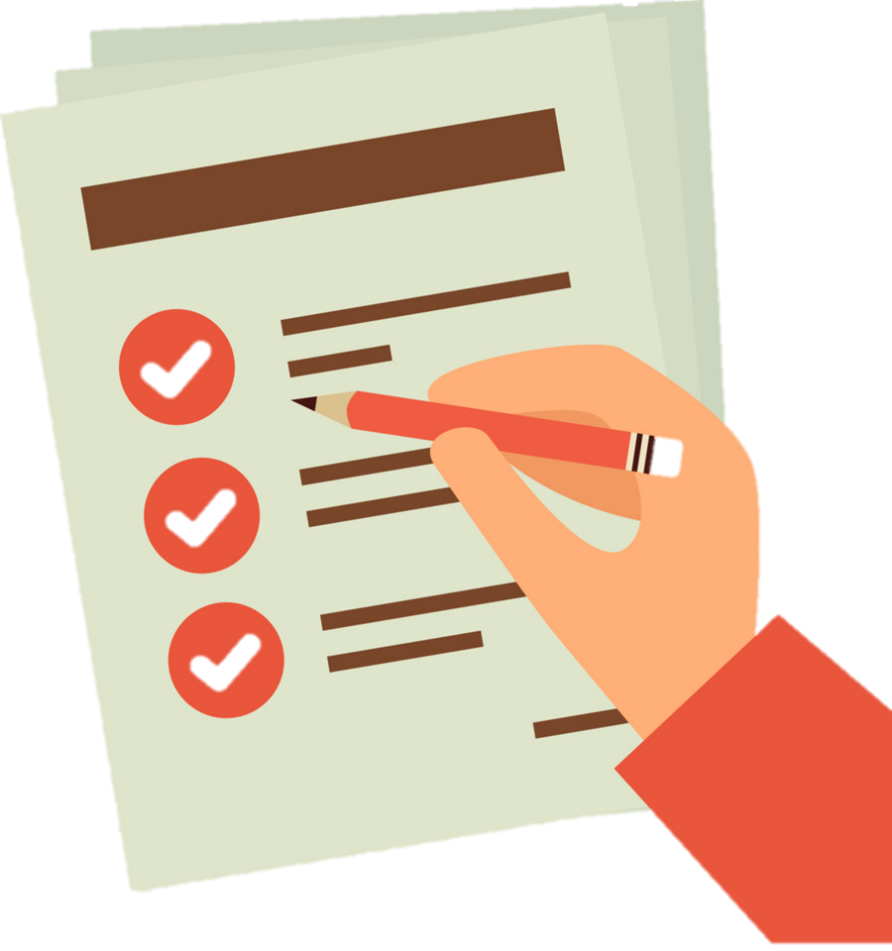 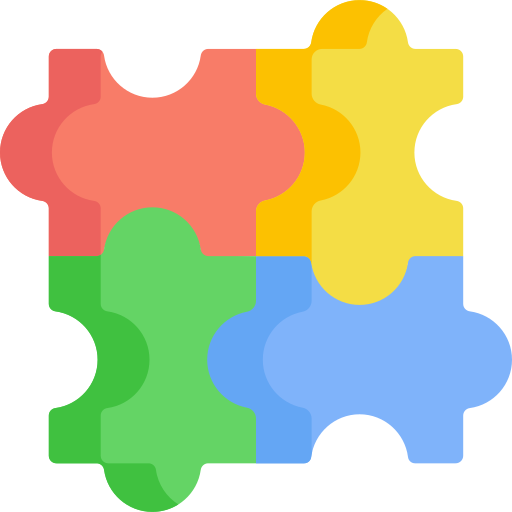 การประเมินความน่าเชื่อถือของข้อมูล
มาดู 2 คลิปโฆษณาชวนเชื่อ
https://www.youtube.com/watch?v=KmfYVyKa-Dg
https://www.youtube.com/watch?v=IntCQVzEUbU
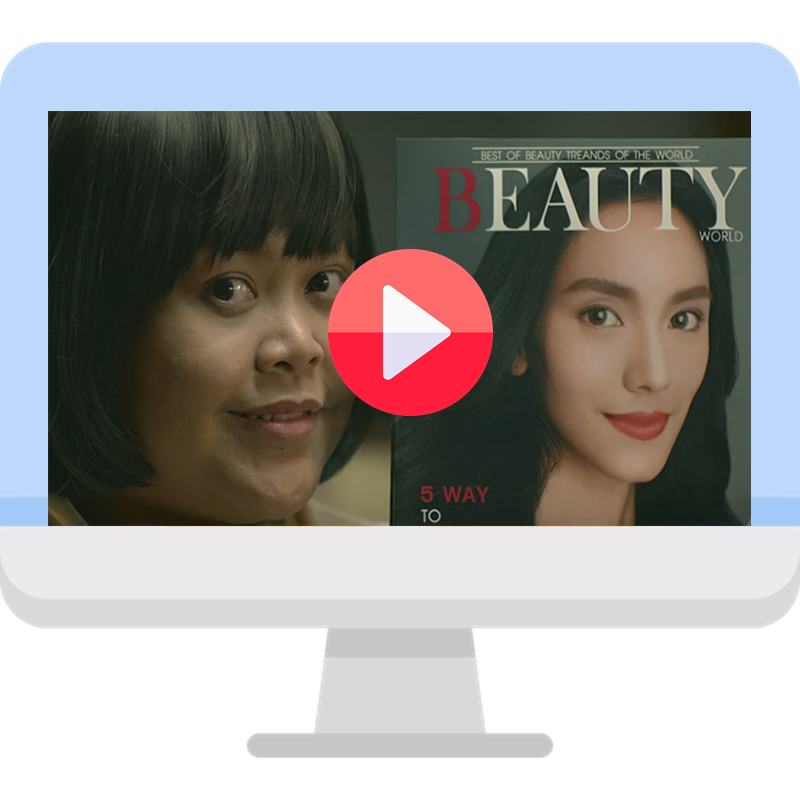 “จากโฆษณา เด็กๆ สนใจที่จะซื้อผลิตภัณฑ์ 
หรือจะแนะนำให้ผู้ปกครองซื้อหรือไม่?”
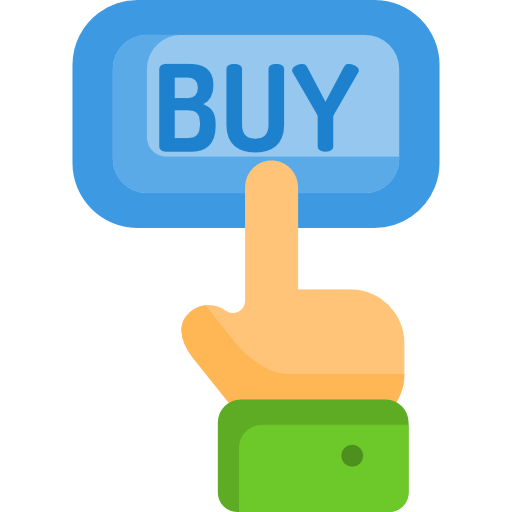 การพิจารณาผลการค้นหาข้อมูลที่ได้จากอินเทอร์เน็ต
หลักการประเมินความน่าเชื่อถือของข้อมูล
who
when
what
why
ข้อมูลที่ได้รับมามี
ความเหมาะสมหรือไม่
มีความสมบูรณ์ของข้อมูลหรือไม่
ข้อมูลนี้ถูกส่งออกมาทำไม
ใครเป็นเจ้าของเว็บไซต์
และข้อมูล
เพื่อสังเกตความทันสมัย
ของข้อมูล
เลือกเว็บไซต์ที่มีความน่าเชื่อถือ เลือกข้อมูลที่มีทันสมัย 
โดยสังเกตวันที่เผยแพร่ข้อมูลสังเกตข้อมูลย่อๆ ว่าตรงตามต้องการหรือไม่
และจุดประสงค์ที่ข้อมูลนี้ถูกส่งออกมา
มาช่วยกันหาตัวอย่างข้อมูลที่น่าเชื่อถือ และไม่น่าเชื่อถือ
เกี่ยวกับการลดน้ำหนักจากอินเทอร์เน็ต
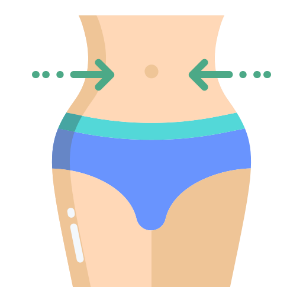 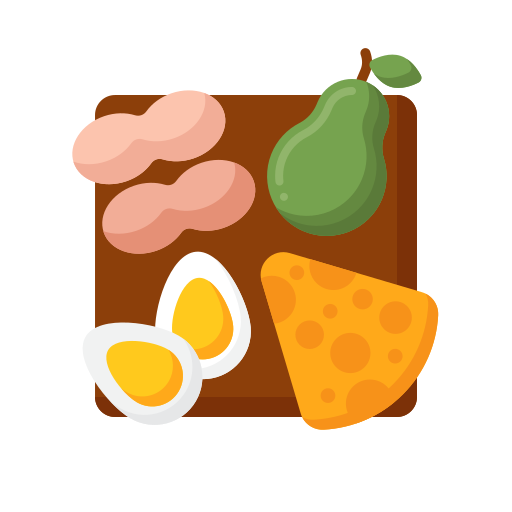 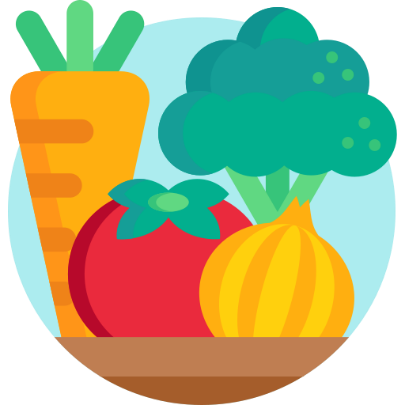 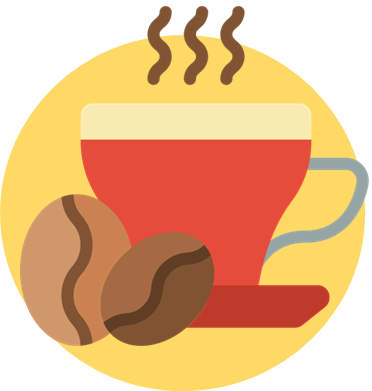 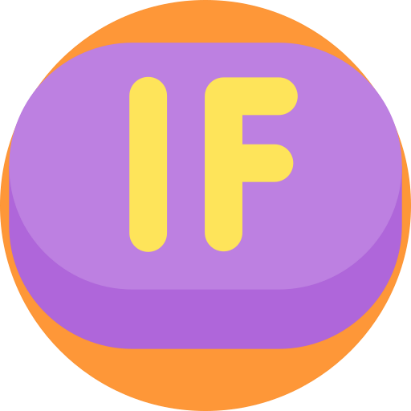 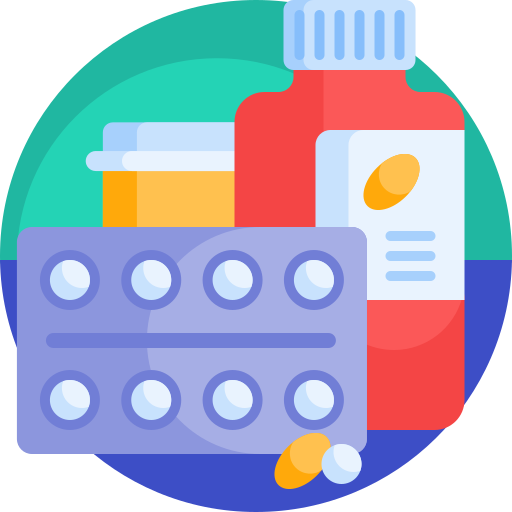 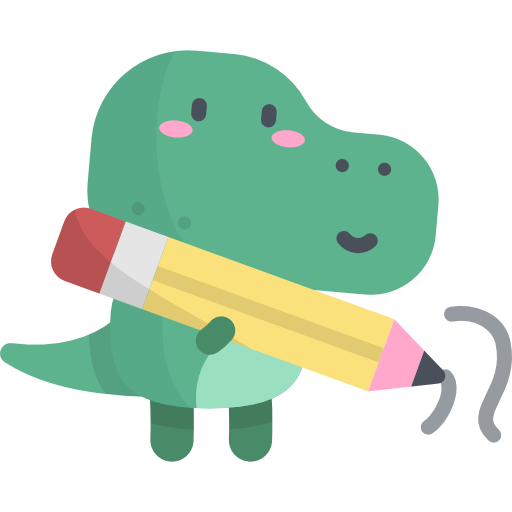 ลักษณะของข้อมูลที่ดีควรมีลักษณะ ดังต่อไปนี้
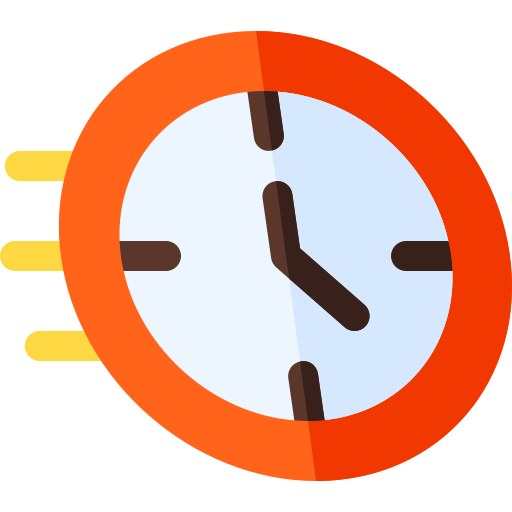 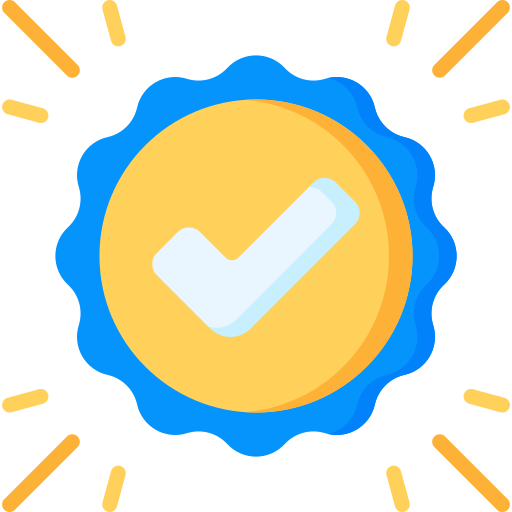 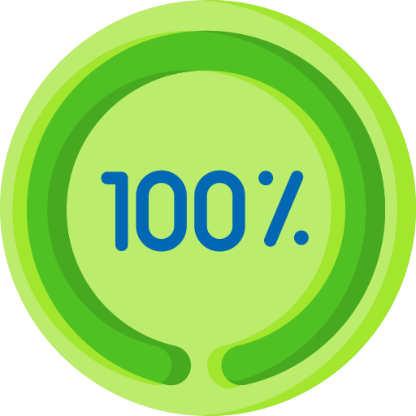 2.ความรวดเร็วและเป็นปัจจุบัน
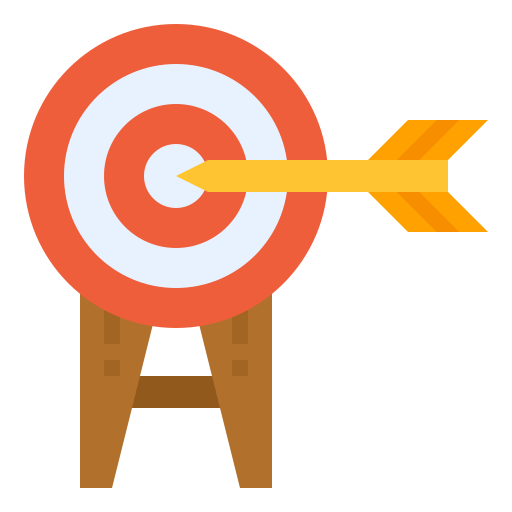 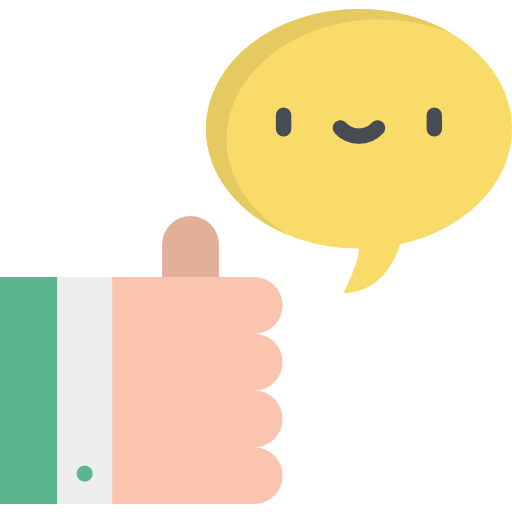 3.ความสมบูรณ์
1.ความถูกต้อง
4.ความกระชับและชัดเจน
5.ความสอดคล้อง